Моя малая родина
Россия
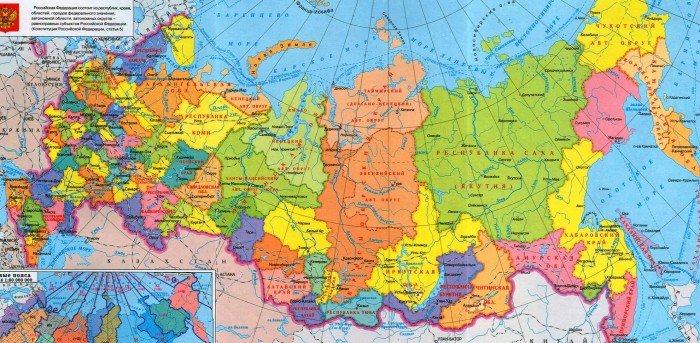 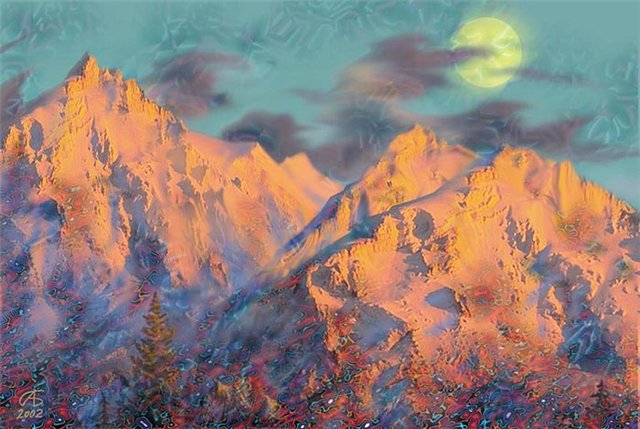 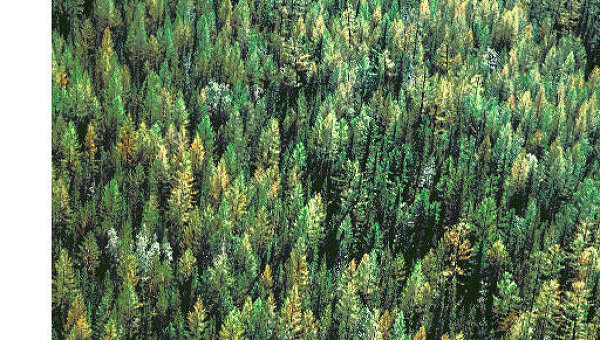 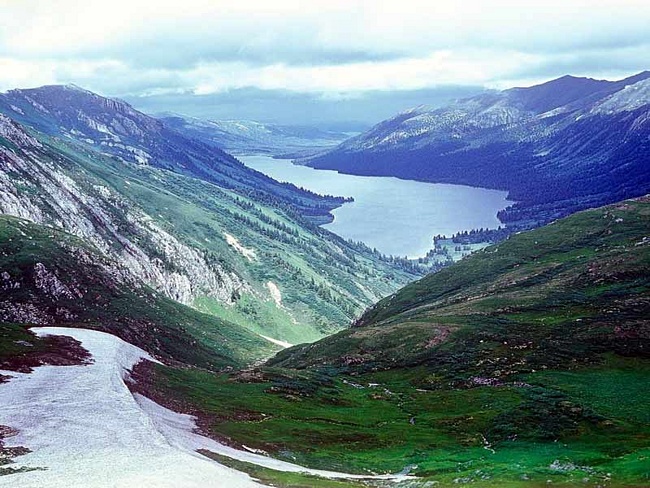 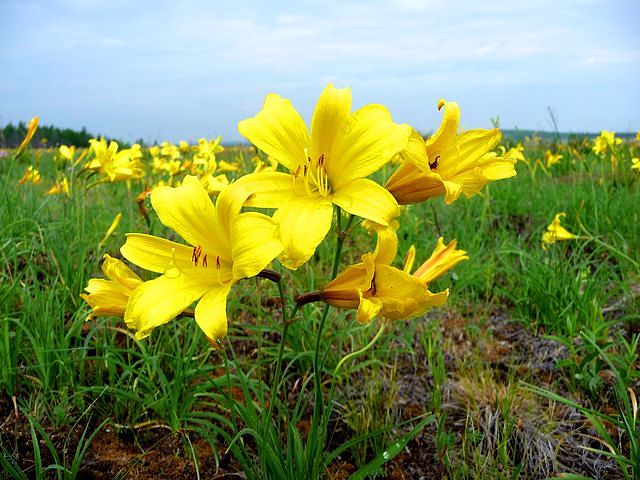 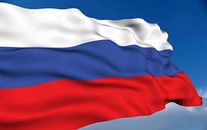 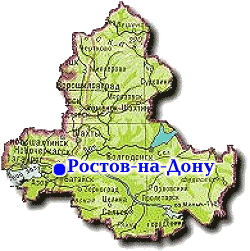 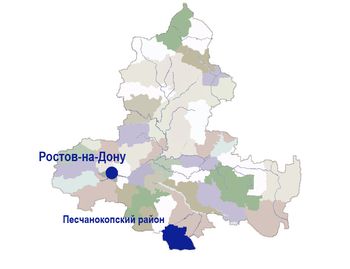 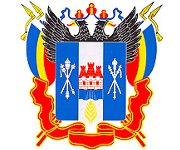 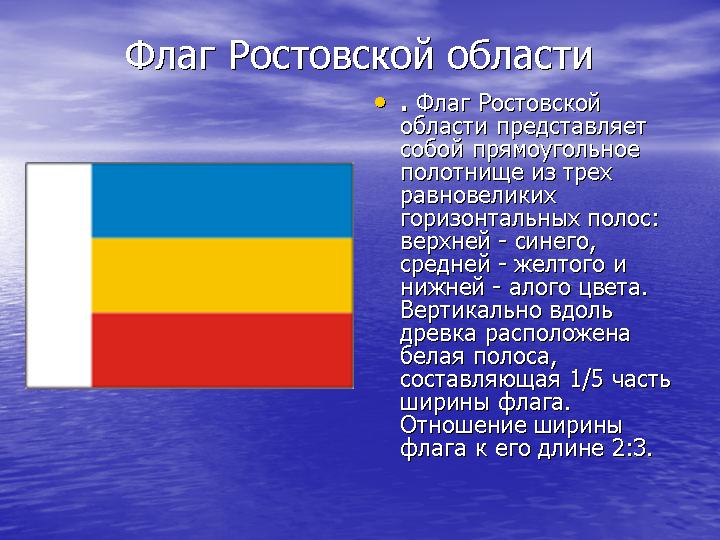 Пословицы о родине
Если дружба велика, будет Родина сильна.
Жить - Родине служить
На чужой стороне, что соловей без песни.
Родина – мать, умей за неё постоять.
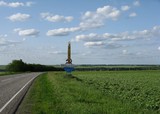 Они осилят зло и горе,Добудут свет в кромешной мгле…Мои герои- главный корень,основа жизни на земле.
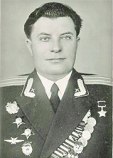 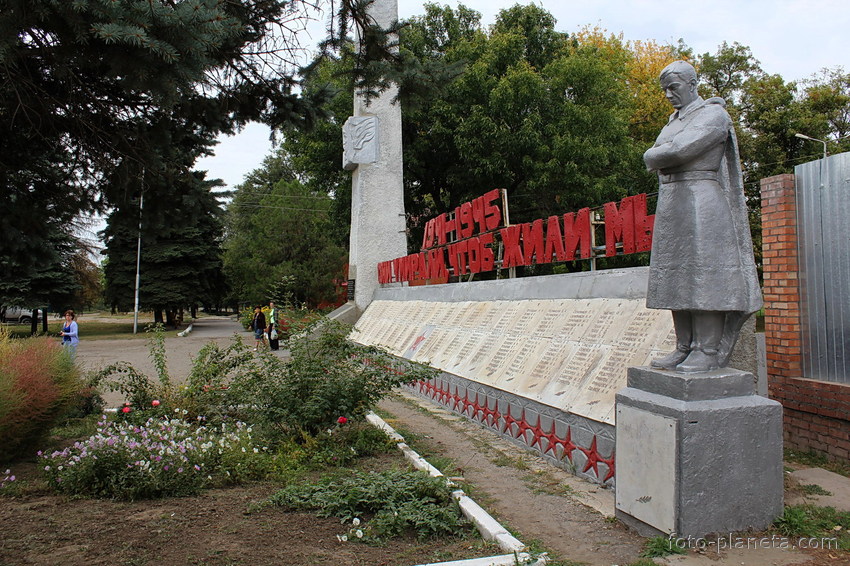 Достопримечательности нашей малой Родины
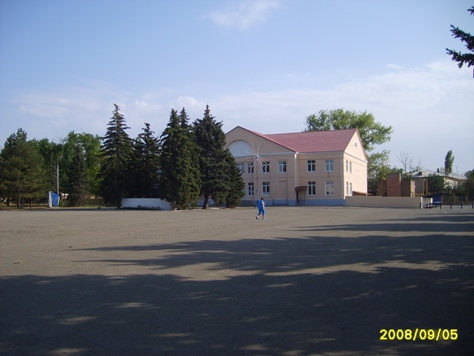 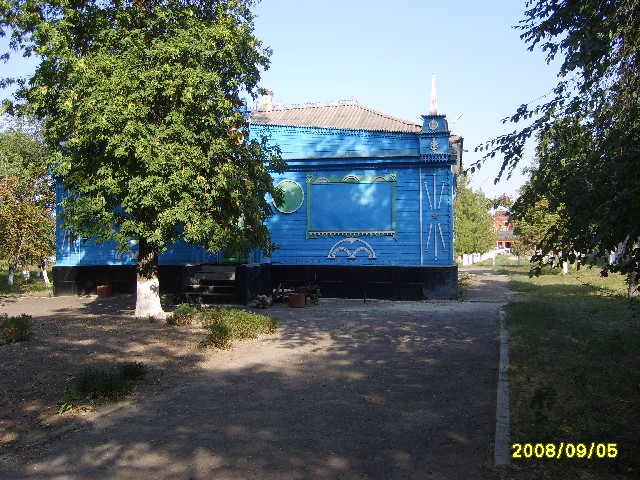 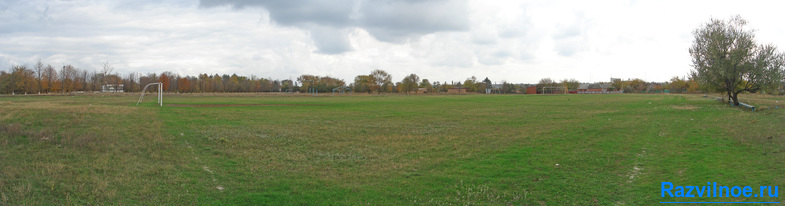 Парк культуры и отдыха
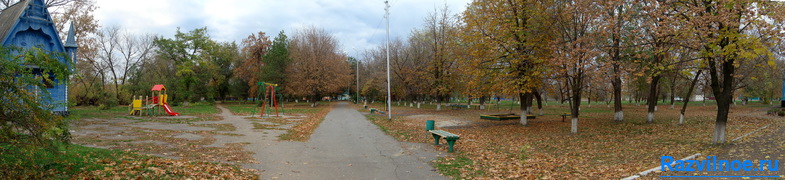 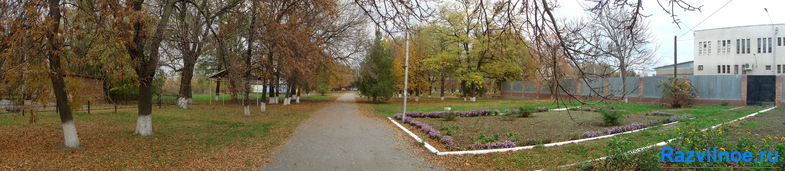 Администрация села
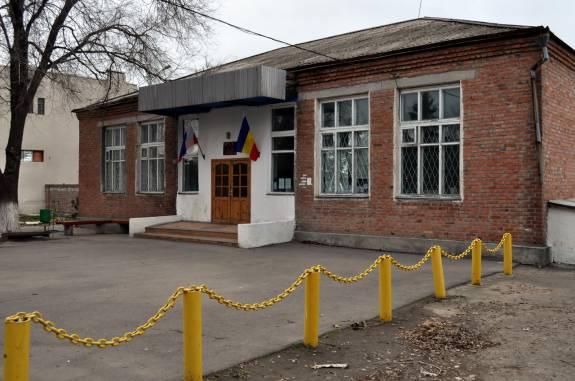 храм
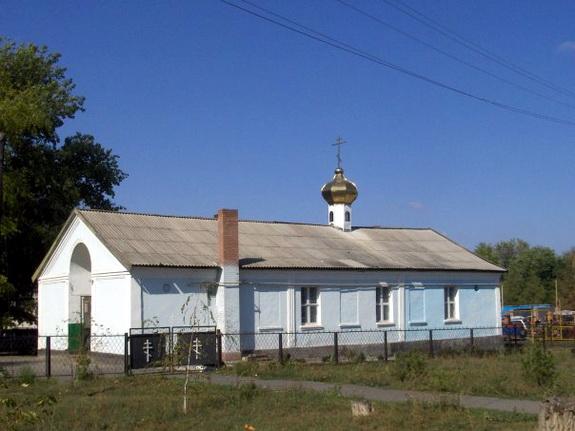 школа
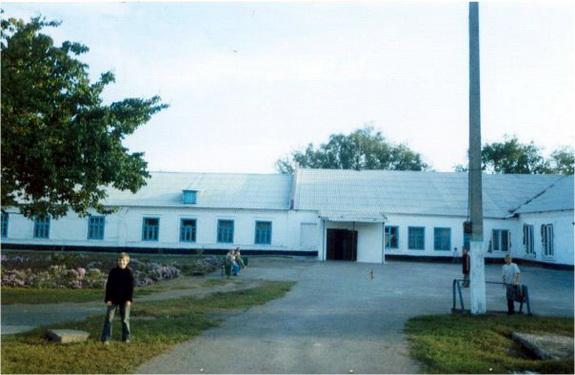 школа
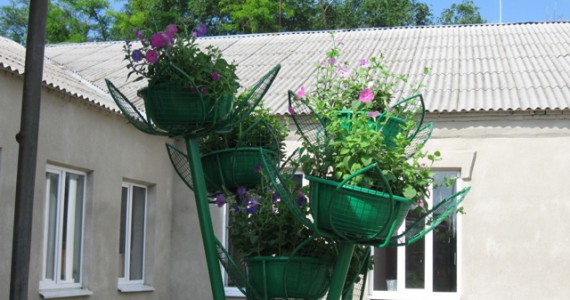 а в родимом краю и березки другие,и душистей сирень, зеленей тополек. Много мест на земле, только в нашей России,Может каждый по сердцу найти уголок
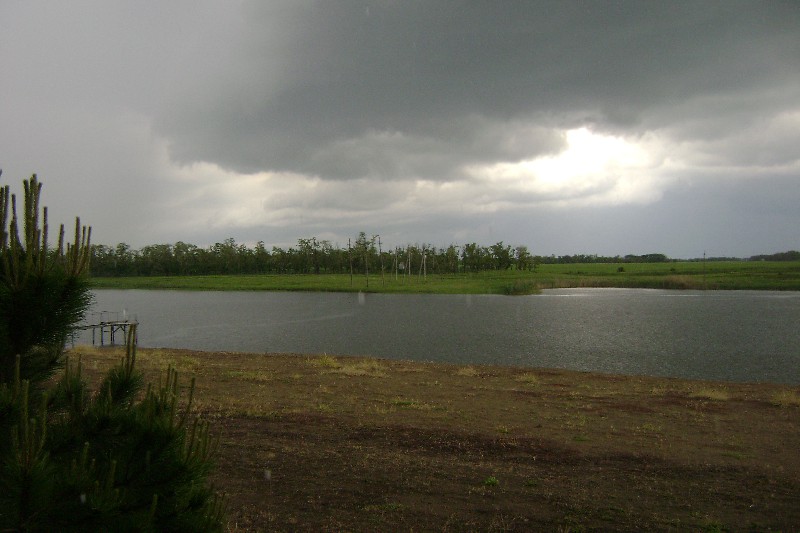